Evolutionof Trans medicine
Aaron Kimberly, RN
Origins (Prior to 1990)
Sex ratio: Mostly males
“Watchful waiting”
Assessments by psychiatrists/psychologists
Real-Life Experience (1 year)
Psychotherapy
Hormones/surgery
Low regret rate
Transsexuals (gay/lesbians with GID)
Transvestites 
(Heterosexual men with paraphillia)
Gender Clinic 
(E.g. Trans Health Program in Vancouver)
1990-2000
Queer theory – Judith Butler’s “Gender Trouble” (1990), “Bodies That Matter (1993)
Transgender, Genderqueer
Drag Queens, Drag Kings
Popular media
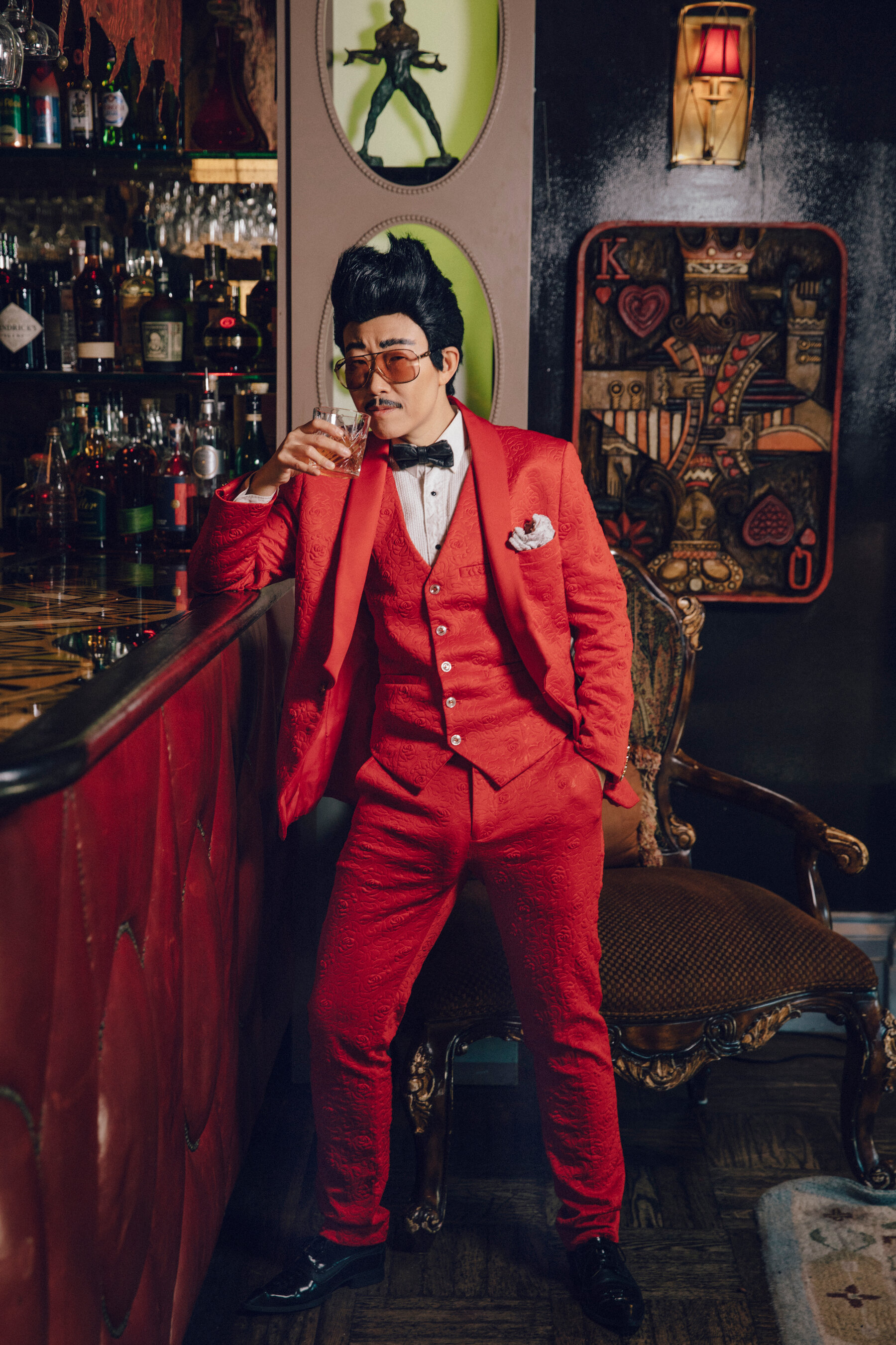 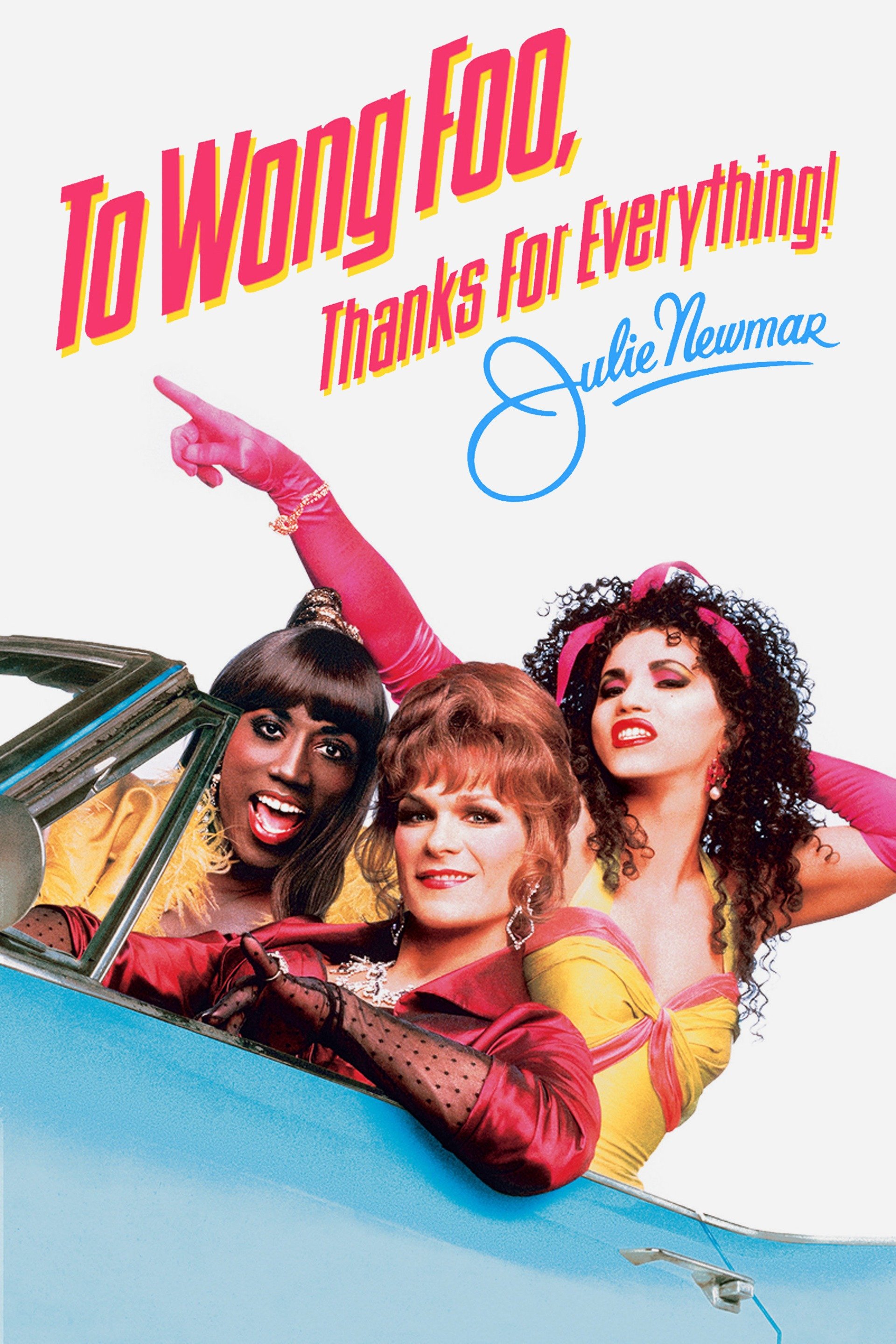 “Queering” culture
Early 2000
Transsexuals (gay/lesbian)
Transvestites 
(Heterosexual men)
Transgender/genderqueer
Gender Clinic
REBRANDING
“Transgender”
(males/females of any sexual orientation)
Intense lobbying
“Gatekeeping” seen as oppressive
Aggressive denial of different types of gender dysphoria
2003 – Smearing of Dr Bailey
E.g. Restructuring of Trans Health Program
Gender Clinic
WPATH SOC 7 - 2012
Beginnings of the “Affirmative Model” based on Dutch Clinic
Less assessment
No Real-Life Test
No required psychotherapy, but still recommended
Early intro of  “Informed Consent Model” (Fenway Clinic)
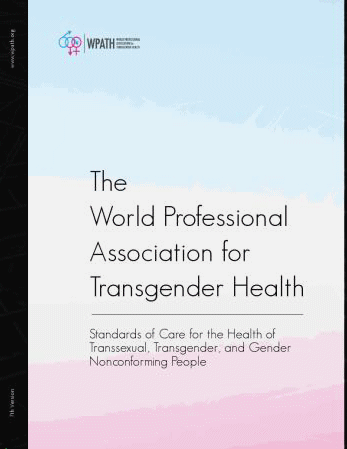 2012-Present
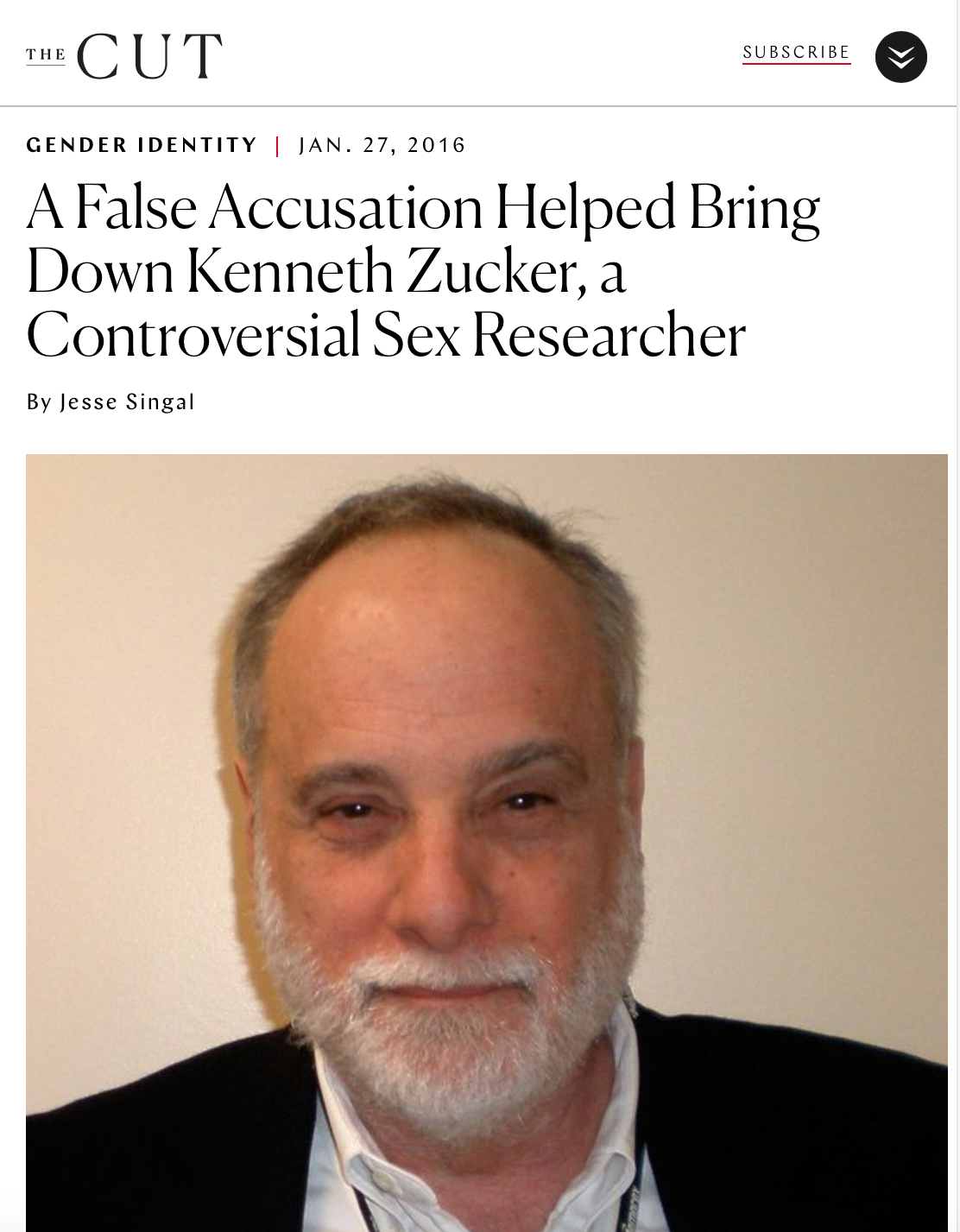 Human Rights Framework
Growth of Informed-Consent/Harm Reduction Models
Psychotherapy criminalized as “Conversion Therapy” 
More emphasis on pediatric transitions

2015 – Dr Kenneth Zucker fired from clinic
(Received an apology and settlement in 2018)
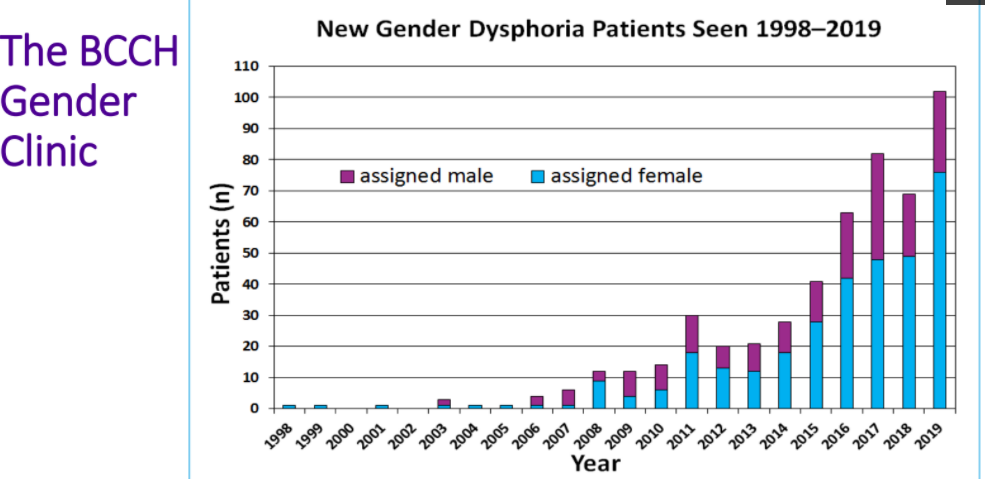 COHORTS
“Trans”
Transsexuals (gay/lesbian)
Transvestites 
(Heterosexual men)
Transgender/Non-Binary/Genderqueer etc.
ROGD/CURRENT Crisis
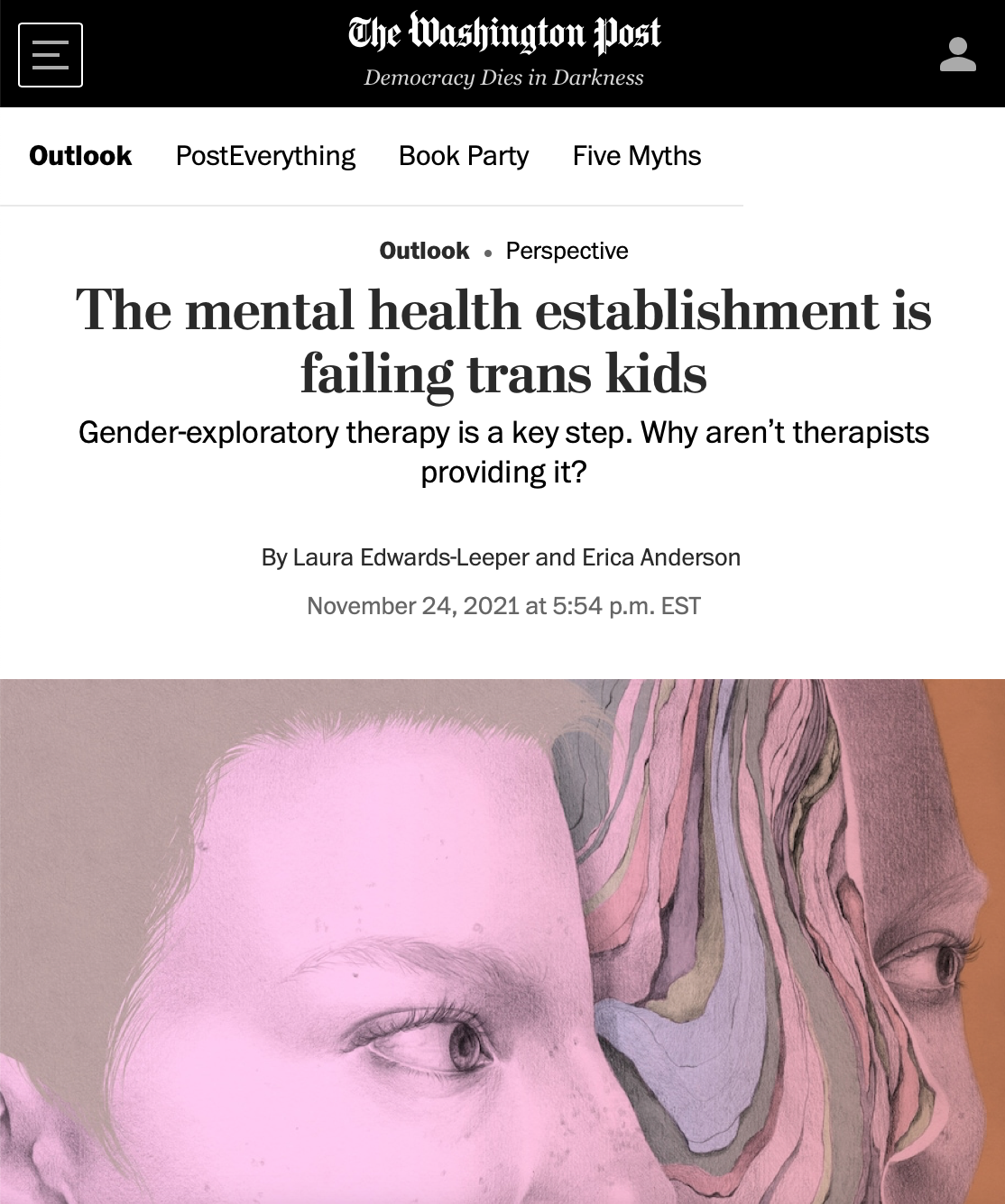 Anecdotal evidence – clinicians and parents 
Dr Lisa Littman’s study 2018
Abigail Shrier’s book:  Irreversible Damage (2021)
Emerging evidence, patient reports, detransition increasing
Role of social media and socio-cultural influence

WHISTLEBLOWERS:
UK, Finland, Sweden,  Australian, New Zealand, France, USA
International call for Gender Exploratory Model